Back Calculation of Rock Mass Modulus using Finite Element Code (COMSOL)
EGEE 520
Spring Semester, 09

Speaker: Amirreza Ghasemi
Rigid Plate Load Test
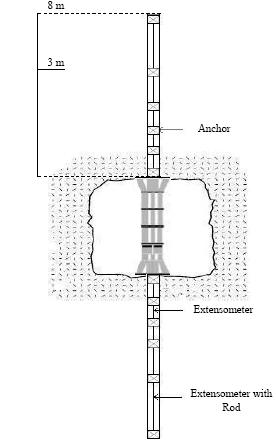 There are two main methods to calculate rock mass modulus:


ASTM Standard

UNAL Method
Governing Equations
VWI = VWE 
VWE= Boundary forces (f) × Boundary Displacements (virtual) (u)
VWI = Body strain resulting from virtual displacement (ɛ) × Stress change due to boundary conditions (σ)

f = K u

K= ∫v aT.D.a.dv
Solution
Validatioan
?= 0.796/0.9022 * 20 = 17.6
Rock Mass Modulus Results
Parametric Study
Conclusion
Results from ASTM, Unal, and COMSOL show very good consistency between different methods.
Sensitivity analysis shows that Rock mass modulus is not very sensitive to change in Poisson's ratio.